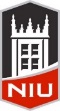 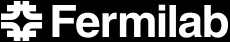 Ingot Niobium Summary WorkshopDecember 4, 2015
Jefferson Lab
Swapan Chattopadhyay
A vast body of knowledge informed by fundamental research on Ingot Niobium as a material for microwave superconducting cavities has been generated thanks to the RMCI-JLab CRADA 2004-2015

I consider myself fortunate to have overlapped my tenure at JLab (2001-2007) which initiated and enabled this research via this CRADA, thanks to the outstanding leadership and contributions by  JLab SRF scientists and collaborating industrial scientists and technologists

Original  leadership in understanding Niobium at the foundation of CEBAF: 
Ron Sundelin and Larry Cardman
(Niobium thermo-mechanical properties)

Followed by outstanding scientific contributions by SRF leaders:
P. Kneisel, G. Ciovati, K. Saito, G. Myneni
(Niobium as SRF material)
Visionary support of industrial scientific leaders:
Tadeu Carneiro
(Ingot development)
Other major contributors:
Scientists and scientific leaders from the JLab SRF Institute, Accelerator , Engineering and FEL Divisions
RMCI-JLab CRADA 2004 – 2015

Interstitial content via low strain rate stress-strain curves (PLC)

	Modification 1 (2005) – Prepare and Study Samples for tensile, 				PGAA, NIS, DMA, and NRA tests

	Modification 2 (2006) – Development of cavities from large/single grain 			niobium for ILC and ERL’s

	Modification 3 (2009) – Reduction of RRR specification from 300 to 			200 and increasing Tantalum ~ 1500 wt. ppm

	Modification 4 (2010) –  Explore the uses of ingot niobium in 				accelerators and for other technologies  including ADS by 				hosting International Workshops/Symposia/Meetings


Review of ingot niobium as a material for superconducting radio frequency accelerating cavities P. Kneisel, G. Ciovati, P. Dhakal, K. Saito, W. Singer, X. Singer, G. R. Myneni in Nuclear Instruments and Methods in Physics  ResearchA774(2015)133–150
It all started with the Single Crystal Niobium Cavity results which got us all excited back in 2005!!!!
Single Crystal Ingot discs before cavity formation
Achieved Cavity Fields
Epeak/Eacc = 1.674
Hpeak/Eacc = 4.286 mT/MV/m
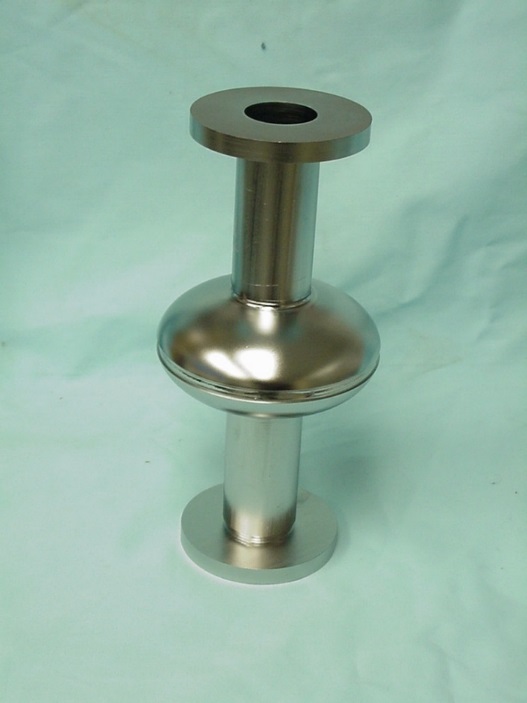 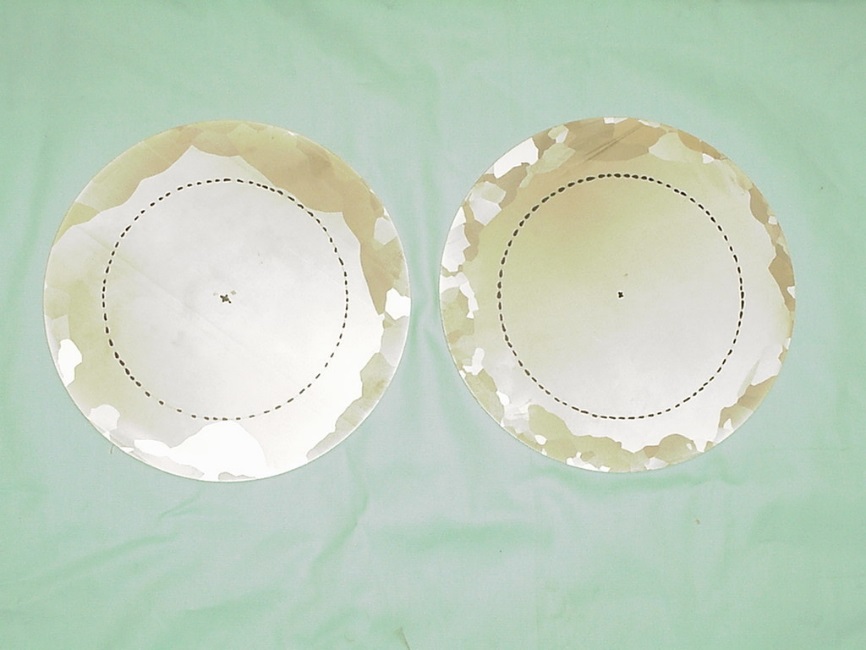 Single Crystal Niobium Cavity (7)
Test #2:after baking at 120C, ~44 hrs
Single Crystal BCP
Provides very smooth surfaces as measured by A.Wu, Jlab
			   		  RMS: 1274 nm fine grain bcp
						27 nm  single crystal bcp
						251 nm fine grain ep
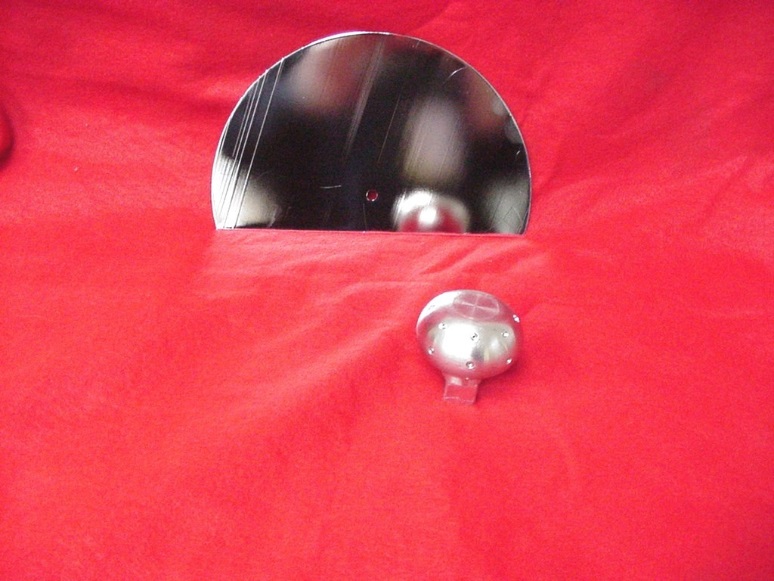 Single Crystal Niobium Cavity (10)
Development Program
  A vast body of knowledge also gathered on effects of Hydrogen in materials!!

  Q-disease!

  Barely saved the CEBAF cavities from hydrogen-induced Q-disease during SRF recovery of CEBAF SRF linacs in the aftermath of the 2003 Hurricane Isabel (CERN Courier article 2004)

  And today, at Fermilab, we are exploiting Nitrogen-doping in Niobium (A. Grassellino) to improve “Q” of SRF cavities , enhancing cryogenic efficiency

  Potential energy and cost savings in LCLS  SRF linacs where both JLab and Fermilab are involved
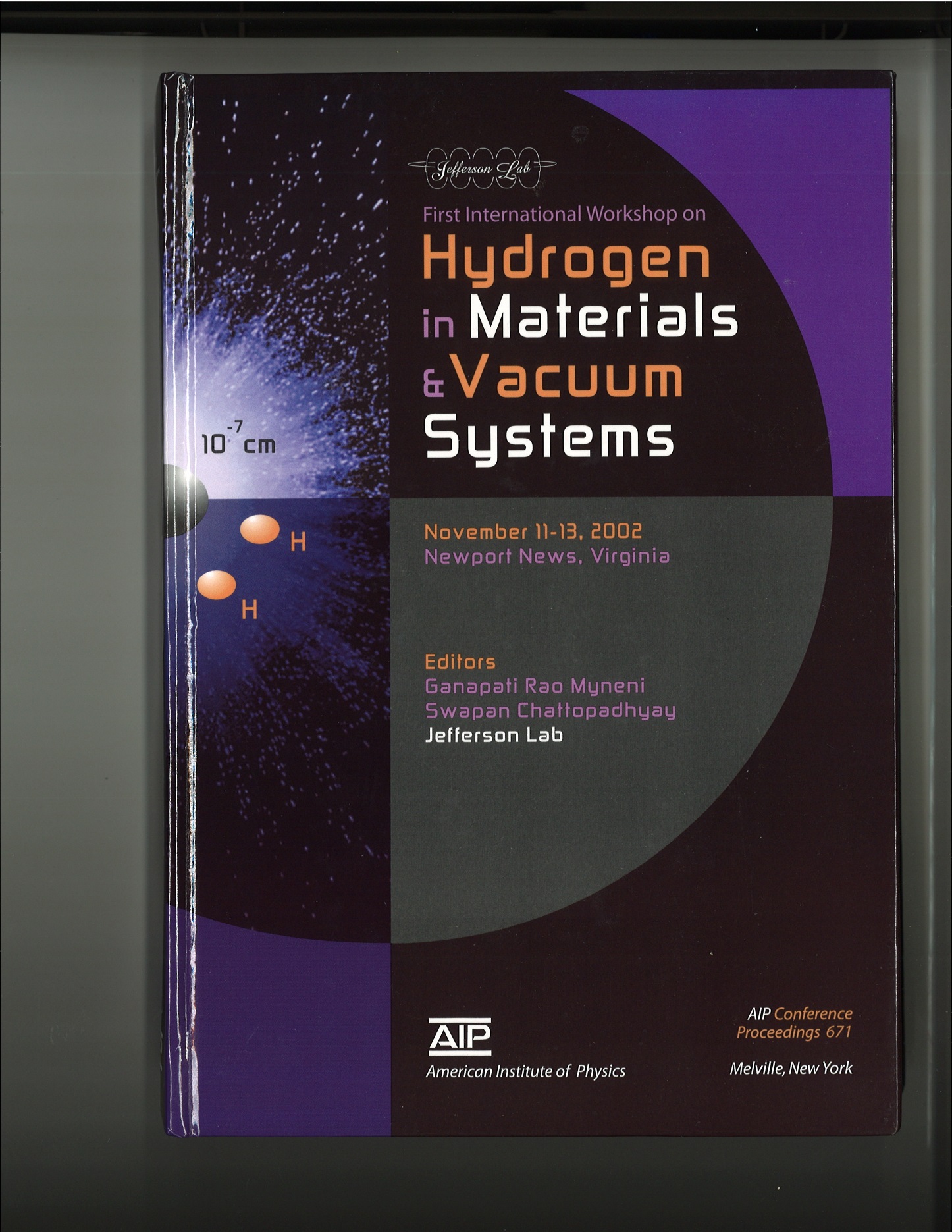 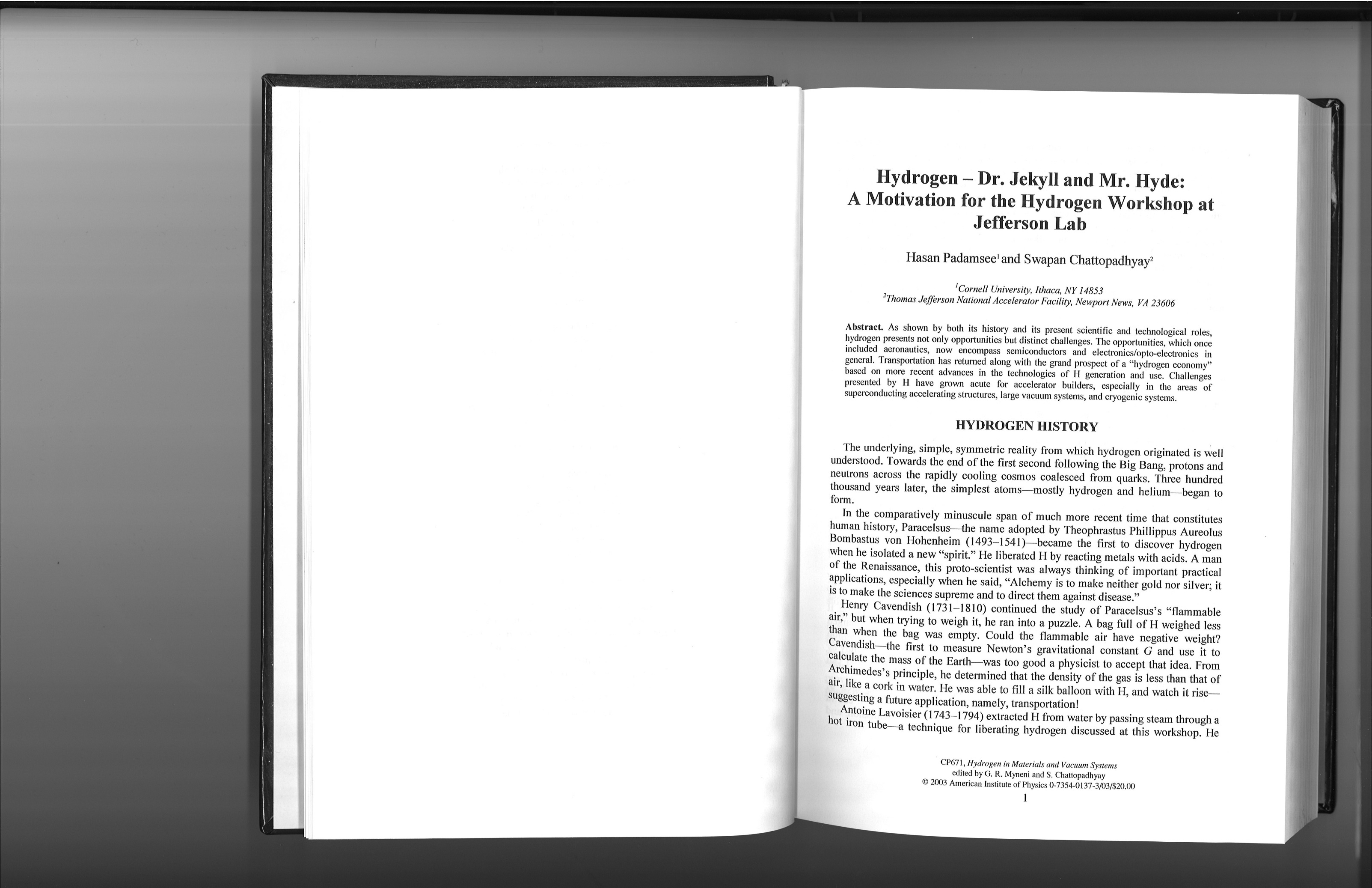 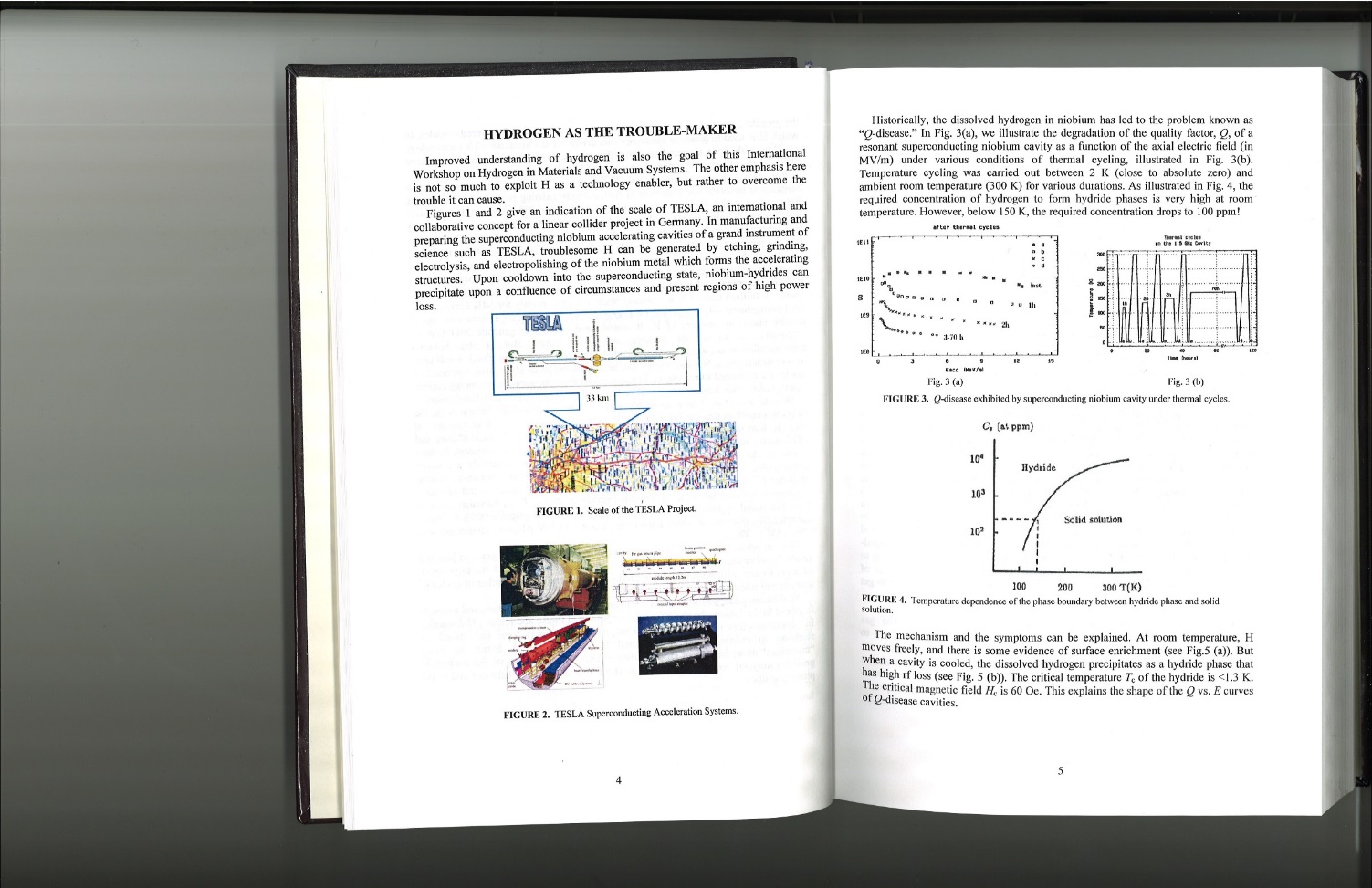 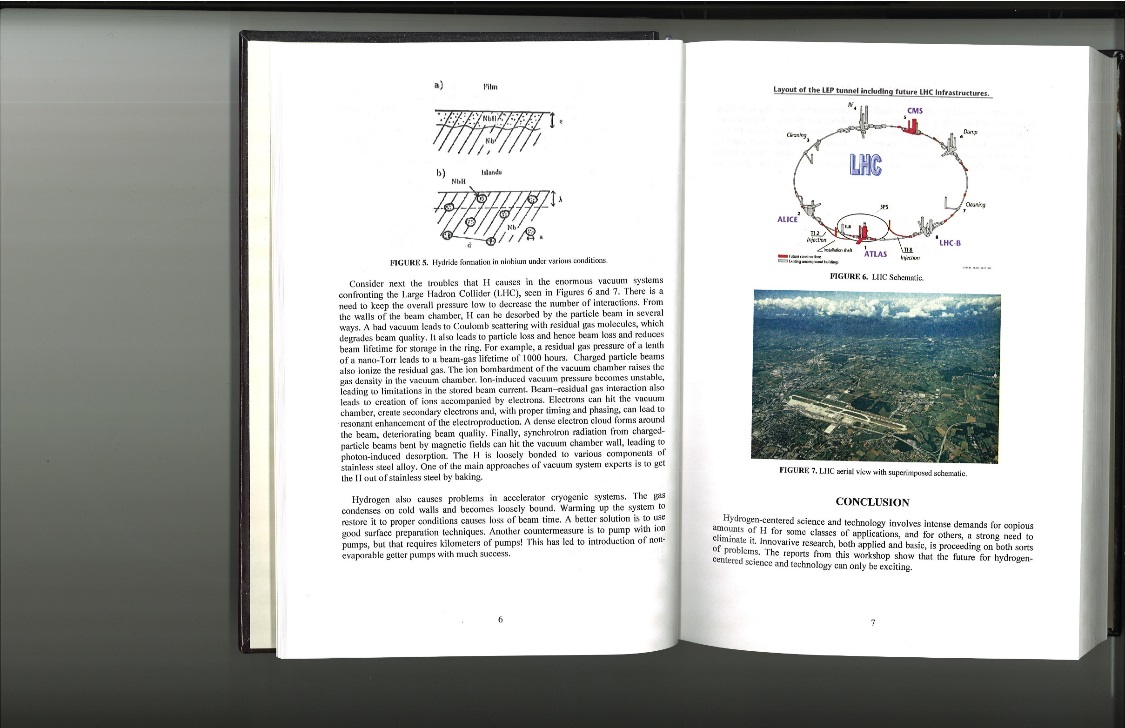 OUTLOOK:
RMCI – JLab CRADA
Evolution of Ingot Niobium technology
Great investment of resources

Accumulated Knowledge summarized in many workshops specializing in:

        Ingot Niobium
        SRF
       Hydrogen in Materials 
       Accelerator Driven Subcritical Reactors
 
Many PhD students/post-docs and MS and PhD dissertations

International attention (DESY, SNS, ILC!)
THANKS 
to 
JLab’s leadership 
in 
Developing Ingot Niobium Technology
for 
SRF Applications!!